Ochrana počítače v počítačové síti a zásady bezpečnosti při jeho obsluze
Zabezpečení počítače
Řešíme pouze základní zabezpečení PC, ne komplexní zabezpečení sítě
Jak nejlépe zabezpečit svůj PC? Odpojte jej od internetu
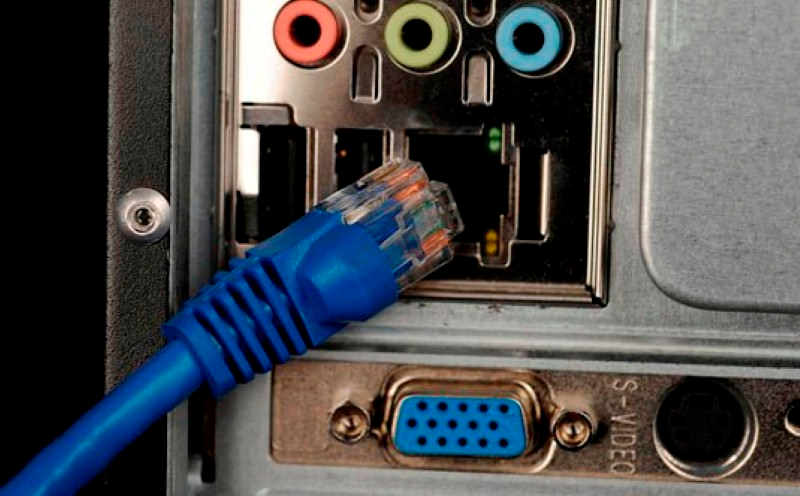 Antivirus, antimalware program
bezpečnostní program, který detekuje, blokuje a odstraňuje kybernetické hrozby.
Ujistit se zda-li je antivirus správně nastaven a spuštěn

Jak funguje?
detekce charakteristických řetězců (tzv. signatura viru). 
Analýza zachytávaných dat, sledování aktivity programu
Simuluje program a sleduje jeho chování před jeho realným spuštěním
Administrátor, uživatel a oprávnění
Správně nastavená oprávnění
Oddělení admin a user účtu
Založit admin a uživatelský účet (Každý jiné heslo!!!)
Při práci používat pouze uživatelský účet
Admin účet je využíván pouze tehdy, pokud je ho potřeba např. Instalace SW, změna oprávnění

Proč? - způsob jakým zamezit útočníkovy volnému "pohybu" v PC
Správce aplikací
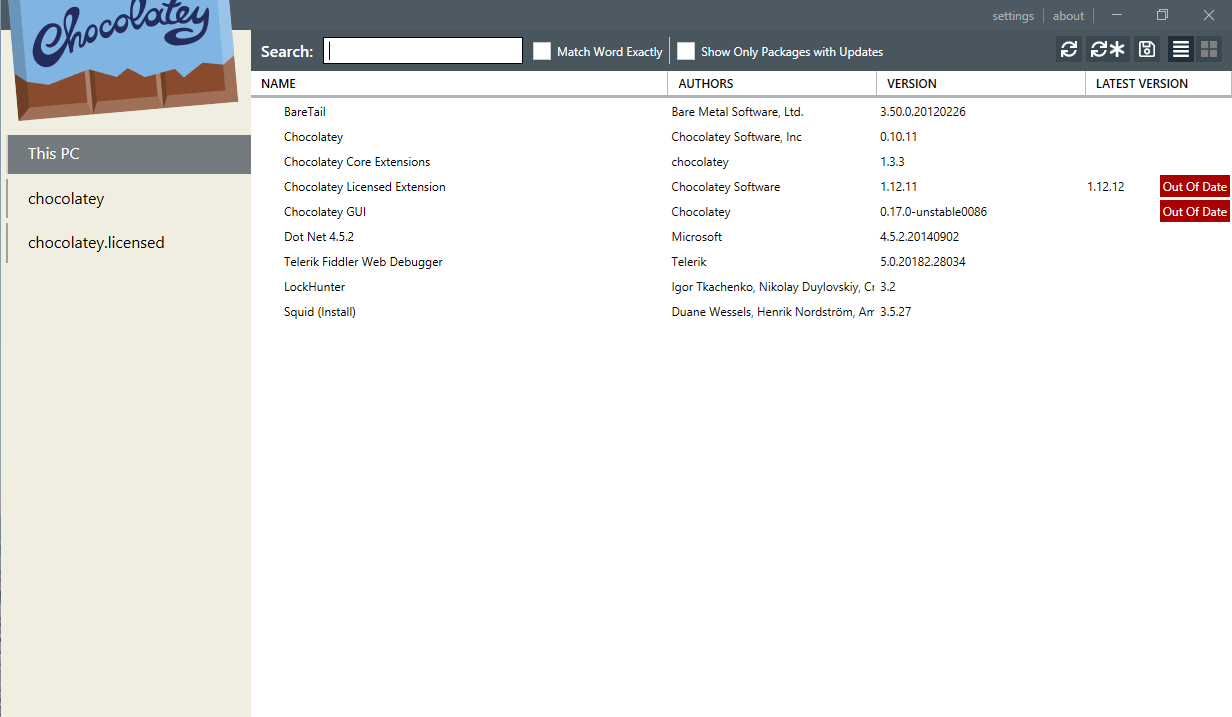 Je důležité mít přehled v nainstalovaných aplikací (Při hledaní ohroženého SW, aktualizace)
Správce aplikací udržuje přehled o nainstalovaných aplikací
Plošná aktualizace SW
Fyzický přístup k pc
Zabezpečení fyzického přístupu k počítači
Zabránění instalace škodlivého hardware (například flashky)
Zabránění jakékoliv manipulace se zařízením neoprávněné osobě
Zásady bezpečnsosti při práci s počítačem
Uživatel jako součást zabezpečení sítě
Každý uživatel a jeho zařízení tvoří důležitou část zabezpečení počítačové sítě
Napadení 1 uživatele/zařízení může vést k napadení celé sítě
Každý uživatel je zodpovědný za své chovaní při práci se svým zařízením
Největší slabinu v zabezpečení sítě tvoří uživatelé a jejich chyby nikoliv samotná zařízení
Hesla
Základní zabezpečení: Heslo
Každý uživatel je zodpovědný za své heslo
Zásady při vytváření a používaní hesel:
Síla hesla: Alespoň 8 znaků +, kombinace písmen, číslic a specialních znaků
Nevyužívat slova v heslech (password123, alik12, milacek1)
Unikátnost: Nepoužívat stejné heslo na více místech
Pravidelné změny hesel
Nepoužívat uložení hesel v prohlížeči, hesla si nezapisovat na štítky
Jak si mám všechna ta hesla pamatovat?   - Využití password managementu (1password)
Sociální inženýrství
Napadení samotného uživatele pomocí různých metod
(Phising - podvodné e-maily, zprávy, telefoní hovory, internetové stránky, ransomware atd.)

Jak se bránit?
Dávejte si pozor na e-maily – nestahovat neověřené přílohy, posuzujte důvěryhodnost e-mailu (odesílatele)
Vzdělávat uživatele/projít si školením - dozvídat se o nových metodách socialního inženrýství
Nenavštěvovat nebezpečené, podezřelé webové stránky
Nestahovat SW bez ověření zdroje - může se jednat o Malware
Sociální inženýrství - realný příklad
Útočník (žena) volala na call centrum společnosti, kde se vydávala za někoho jiného. Pro zvýšení důvěryhodnosti, si do pozadí zapla zvuky pláčícího dítěte a v telefonu zněla uspěchaně a upracovaně.  
Pracovník call centra nechtěl "matku" nechat čekat a snažil se jí co nejlépe a nejrychleji pomoct – dal jí všechny infromace co chtěla.

Jak se měl pracovník call centra správně zachovat? 
Jak se zachováte Vy jakmile se stanete obětí metod socialního inženýrství?
Aktualizace software
Verze SW z pravidla obsahují chyby – zranitelnosti 

Zranitelnost (Vulnerability) - chyba v kódu programu, která způsobuje bezpečnostní problém, kterého může útočník využít (Exploit)

Pravidelné aktualizace SW (I samotného OS) odstraňují zranitelnosti
Záloha a správná manipulace s daty
Důležitost zálohy
Šifrování dat
Ochrana před neoprávněnou manipulaci s daty (Opravnění)

Pozor na nešifrované zprávy (e-maily) - veškerou nešifrovanou komunikaci lze zachytit
Zamykat zařízení při odchodu
Jednoduchá avšak důležitá zásada
Komunikace se správcem sítě
Komunikace před incidentem - doptávat se, ujišťovat se 
Informovat správce při pokusu o útok - přišel podovdný mail, někdo zkoušel volat a snaží se získat informace atp.
Infromovat správce po incidentu - nestydět se, přiznat si chybu, oznámit problém dřív než bude pozdě
Infromvat spráce o chybách v zabezpečení
Seznámit se s bezpečnostní politikou podniku a dodržovat jí
Dobře se s bezpečnostní politikou seznámit
Dodržovat veškeré postupy, nařízení a zásady
Pokud musím politiku z nějakých důvodu obejít - zeptat se, zajistit si souhlas, prověřit jiné možnosti
Závěr
Při obsluze zařízení zapojeného v podnikové síti nebo u Vás doma používejte selský rozum.
Často si lidé neuvědomují rizika spojená s bezpečností, dokud se sami nestanou obětí útoku
Zamyslete se, o co všechno můžete přijít, co všechno můžete Vaším chováním ohrozit